Notes #19
Ch 3-2: Measure of Central Tendency
What is the Measure of Central Tendency?
ANS: It is a value at the center or middle of a data set.
Types of Measure of Central Tendency?
3 Types
Mean (also known as the Arithmetic Mean)
Median
Mode
What is the Arithmetic Mean?
ANS: It is known as the average of a data set.
RECAP on Calculating the Mean:
Adding the values and dividing the total by the number of values
Ex. Find the mean for this sample of measured levels         of lead in the air.        
                     5.40 1.10 0.42 0.73 0.48 1.10
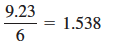 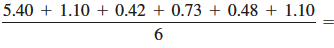 Notation of the Mean of a Set of SAMPLE Values
:  pronounced ‘x-bar’ and represents the mean of a set    of SAMPLE values
: symbolizes the sum of a set of values.
: is the variable usually used to represent the individual 
  data values
: represents the number of data values in a sample
Notation of the Mean of  All Values in a Population
: is pronounced ‘mu’ and represents the mean of all values in a POPULATION.
: symbolizes the sum of a set of values.
: is the variable usually used to represent the individual 
  data values
: represents the number of data values in a population.
The “Good” & The “Bad” About Being “Mean”
The “Good”:
It is the value that produces the lowest amount of error from all other values in the data set.
It includes every value in your data set as part of the calculation
The “Bad”:
Influenced by outliers
When NOT to use the Mean to Measure Central Tendency of Data
ANS: When the range is really spread out.
SAMPLE DATA:  
Due to the TWO Outliers of $90k & $95k,                       is skewed.
Consider the wages of 10 factory workers below:
Using the Median would be more accurate to measuring the true Central Tendency of wage earnings.
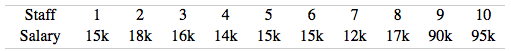 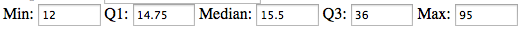 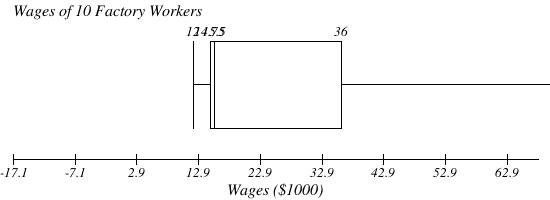 Review of Median
Median
the middle value when the original data values are arranged in order of increasing (or decreasing) magnitude
Symbolized by      (pronounced‘x-tilde’)
The “Good” 
Best used with outliers or extreme values.
Preferred Central Tendency value when data is skewed.
Determining Skewness with Central Tendency
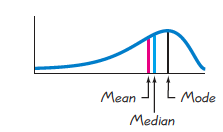 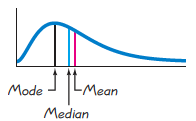 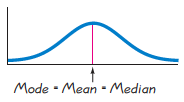 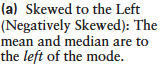 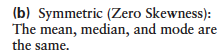 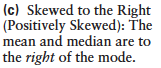 Review of Mode
Mode:Value that occurs with the greatest frequency
Data set can have one, more than one, or no mode
Bimodal 	two data values occur with the same greatest frequency
Multimodal	more than two data values occur with the same greatest frequency
No Mode	no data value is repeated
Mode - Examples
a.   5.40  1.10  0.42  0.73  0.48  1.10

b.  27  27  27  55  55  55  88  88  99

c.  1   2   3   6   7   8   9   10
Mode is 1.10
Bimodal -  27 & 55
No Mode
Round-off Rule for Measure of Central Tendency
Carry one more decimal place than what is present in the original set of values
Ex 1.  The       of 2, 3, 5, is 3.333333 . . . 
ROUND-OFF RULE of        =  3.3
Why?
ANS: Because the original values are whole numbers, we rounded to the nearest tenth.
Ex 2.      of 80.4 and 80.6 is  _______.
80.50